Community-Led Systems Change in a Public School District through Parent Participatory Evaluation
Presented by:
Maren Henderson - Evaluation Specialist, Minneapolis Public Schools

Amanda Dionne - Engagement, Education and Outreach Specialist, Minneapolis Public Schools
August 20, 2020
Technical Notes
Your phone lines are currently muted.
The Control Panel has a “questions” feature. 
Please submit all questions to the question box: this will be monitored. 
We will take about 15 minutes at the end of the presentation  for questions and answers.
Thank you in advance for taking the time to respond to the brief survey at the end of this webinar.
2
Parent Participatory Evaluation
Minneapolis Public Schools
3
[Speaker Notes: Superintendent]
Objectives
Have an understanding of Parent Participatory Evaluation (PPE) and how this research and evaluation approach resulted in parent-led evaluation and improvement at Minneapolis Public Schools (MPS)
Hear from some of our parent evaluators about their experience and findings
Dive deep into Special Education memo and district response
Gain insight into what it takes for this work to be successful and facilitate change
4
MPS Context
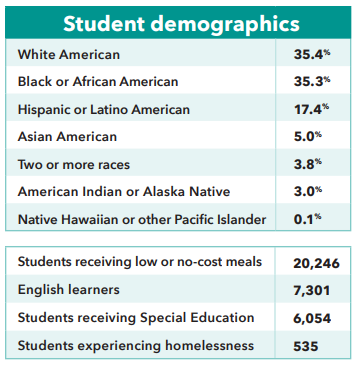 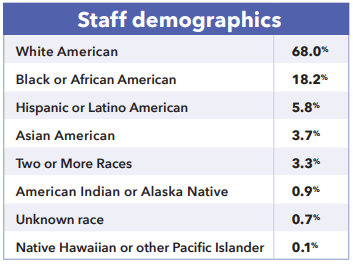 5
MPS Context - Special Education
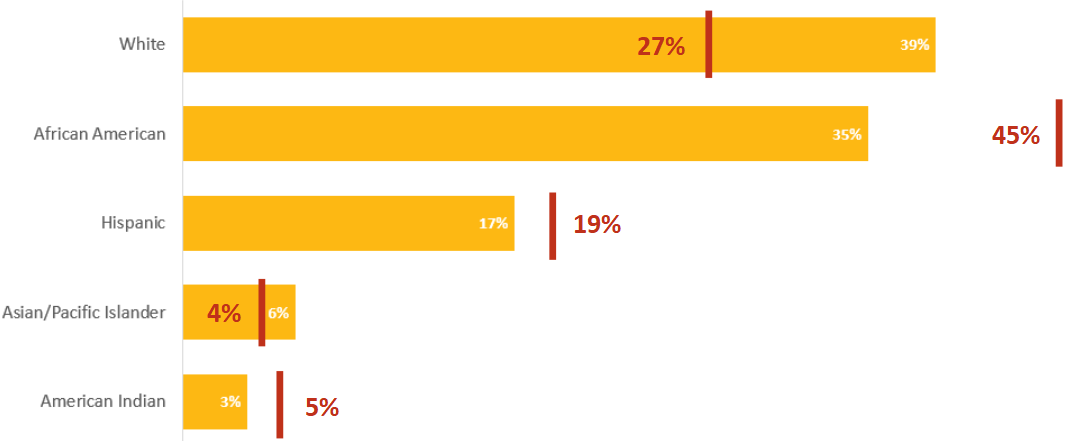 Percent of total MPS population
Percent of MPS population receiving Special Education services
6
Disproportionality in Disciplinary Response
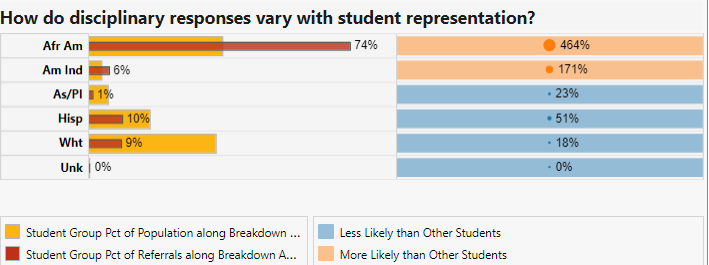 7
Special Education & Identity
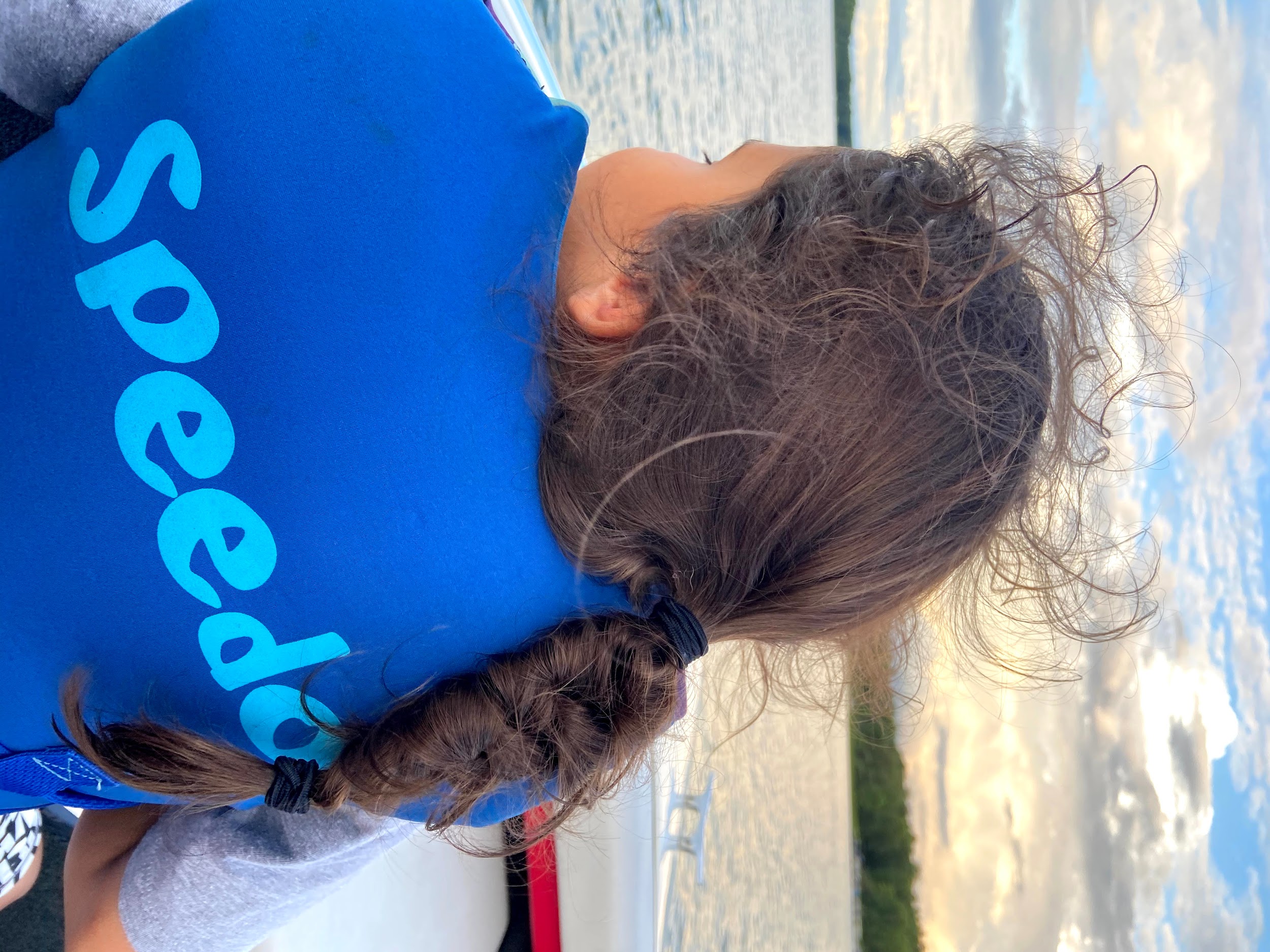 The definition of identity is who you are, the way you think about yourself, the way you are viewed by the world and the characteristics that define you. An example of identity is a person's name. An example of identity are the traditional characteristics of an “American.”
-yourdictionary.com
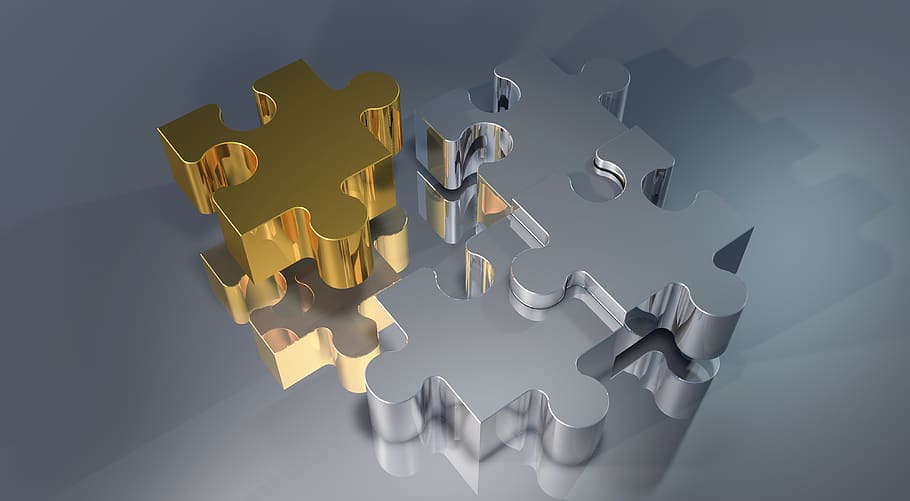 8
[Speaker Notes: Providing context

“American” = Assimilation 

We wanted to raise awareness and bring the concept of identity to this webinar, because we are constantly hearing across our BIPOC communities and in our PPE program that identity has critical role in shaping one's life, education experience and social/quality of life outcomes. This ties in with students and families in Special Education because for students to receive Individual specialized instruction they have to be “labeled”, which in turn will have a lasting effect and shape one's identity and potentially their future quality of life outcomes. This is also an important topic to keep in mind because as a BIPOC when you begin your education in the American school system you have an added weight of navigating your personal identity to that of which you are being bombarded with in a system rooted in a eurocentric ideology. This itself can be traumatizing for the student and for a family. For example as we will hear through video testimony from one of our parents who son is autistic having to make hard adult decisions about his hair length or which name to call him. We will hear from another PPE parent about the lasting trauma of mislabeling of an EBD or case managers copy and pasting IEPs of other students without even changing the name of that student. 


As a person, parent, student, human of color connected to culture and traditions as you enter and progress through the school system you enter into a space where you are comforted to make identity decisions at a very young age. Sometimes what you experience in school directly contradicts values and norms that are part of your identity and that can be traumatizing. As we learned in the last few slides those that are in special education are Special Education are more often than not children of color.]
Parent Voice
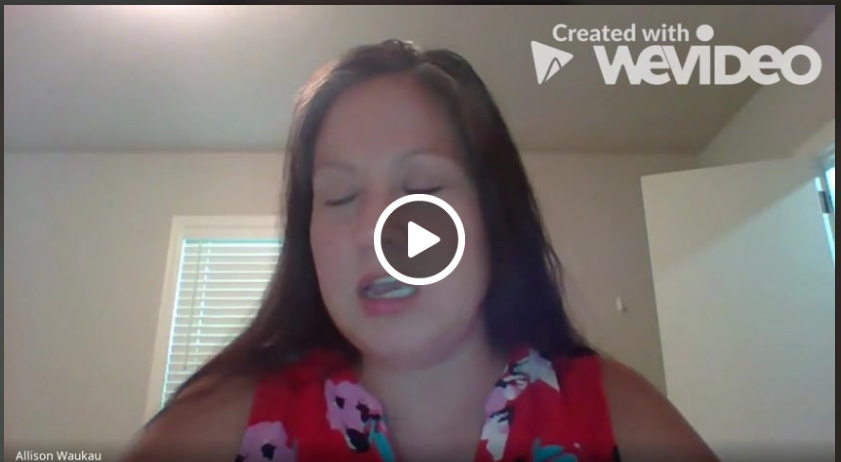 9
[Speaker Notes: https://www.wevideo.com/view/1791695876]
Overview of PPE
10
[Speaker Notes: Eric]
Program Overview
Minneapolis Public Schools promises an inspirational educational experience in a safe, welcoming environment for all diverse learners to acquire the tools and skills necessary to confidently engage in the global community. To honor this vision, the District has utilized participatory evaluation, which empowers the people who are closest to the issue to take the lead in the evaluation.
MPS has supported a Youth Participatory Evaluation (YPE) program since 2015, and launched the PPE program in 2018. By partnering with students and parents, MPS engages key stakeholders to identify opportunities for improvement and partner on innovative solutions that best reflect the priorities of our community.
11
Participatory Evaluation
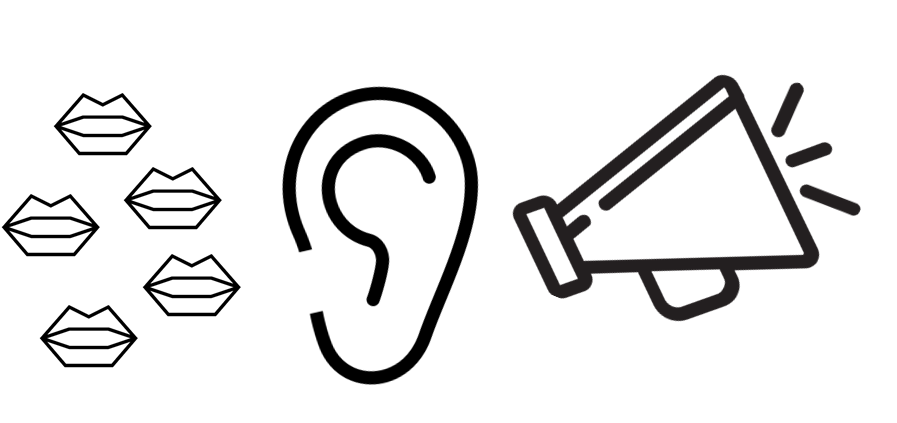 12
[Speaker Notes: The WHY. 

Participatory evaluation, empowers the people who are closest to the issue to take the lead in the evaluation. MPS has supported a Youth Participatory Evaluation program (YPE) for four years, and launched the PPE program this fall after a small pilot last spring. By partnering with students and parents, MPS engages key stakeholders to identify opportunities for improvement and partner on innovative solutions that best reflect the priorities of our community. 

The Fall PPE Cohort was made up of 51 parents representing 5 distinct cultural groups: African American, American Indian, Hmong, Latinx and Somali. 

It was important for the district to authentically engage with these groups for this project because, Historically, MPS has experienced little success engaging these diverse communities in research and evaluation, even though these cultural groups represent a large population in our MPLS community and schools:]
Cultural HumilityCultural humility is a lifelong process of self-reflection, self-critique and commitment to understanding and respecting different points of view, and engaging with others humbly, authentically and from a place of learning (Tervalon & Murray-Garcia, 1998).
13
Engaging the Community in Research
MPS serves a racially and ethnically diverse community of students and families
MPS has experienced limited success engaging these diverse communities in research and evaluation
MPS Student Demographics
White:  36.4%
Black or African American:  34%
Latinx or Hispanic:  17.2%
Two or More:  4.8%
Asian:  4.7%
American Indian:  2.7%
Native Hawaiian/Pacific Islander:  0.1%
In a recent survey, MPS collected data from over 3,000 family members, but only 16% identified as a person of color,          11% spoke a language other than English at home, and only 14% reported living on the North side of the city.
14
[Speaker Notes: Over 30% of MPS students identify as Black or African American, with nearly one-third of those students (about 11% of all MPS students) speaking Somali at home.
Over 4% of MPS students identify as Asian/Pacific Islander, with over 40% of those students (about 2% of all MPS students) speaking Hmong at home.
Over 17% of MPS students identify as Latinx or Hispanic, with almost 80% (78%) of those students speaking Spanish at home.]
PPE Model in MPS is Built on Partnership
Data collection methods

Analysis

Identifying Themes

Reporting
Research, Evaluation, & Assessment
Engagement 
& External Relations
Authentic relationships

Parent engagement

Communication

Language
Parent Evaluators
Community connections (African American, American Indian, Hmong, Latinx, and Somali) x10

Experience with MPS
15
[Speaker Notes: The HOW
Collaboration built on strong relationships
All groups bring expertise to the table: EER, REA, PE]
PPE Model in Practice
5 parent groups; 10 parents per group
2 phases; data collection and data analysis
10 meetings total; year long program
1 district leadership meeting responding to parent recommendations
2 parent presentations to district leaders and community stakeholders
3 parent and district leader table conversations
Ongoing one-on-one meetings with District content holder
Progress monitoring
16
Research Question + Data Collection
How can a school value and respect your child for who they are?
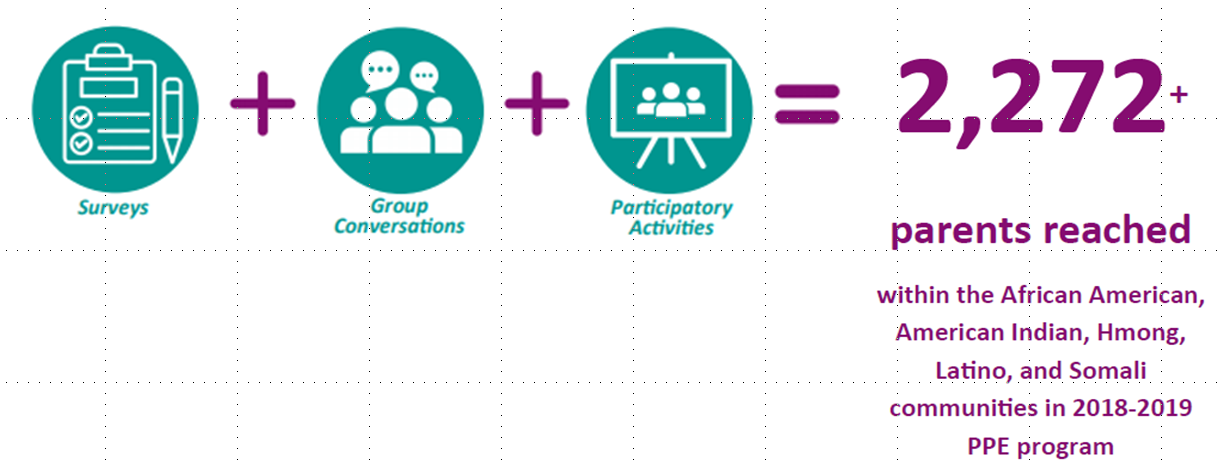 17
[Speaker Notes: Research question connected to strategic priorities of SEL and Equity]
Themes Across Groups
For families to feel valued and respected at MPS schools, parents need:

Ongoing commitment that staff will learn about and embed students’ cultures and histories into their instruction and schoolwide practices.
Positive and accessible communication that builds relationships between parents and teachers to partner in support of each child in MPS.
Staff-especially teacher and school leaders-who look like and speak the languages represented in our schools.
Programming and courses throughout the academic experience that reflect and value the cultures and histories of MPS students.
A system of support that empowers parents to advocate for and support their child’s  development, especially within special education. 
A safe school experience. 
Clear communication about schools’ expectations for behavior and equitable treatment in response to behavior.
18
[Speaker Notes: Celina (1-3)  and Eric (4-7)]
Core Component of PPE: Facilitating Use & Action
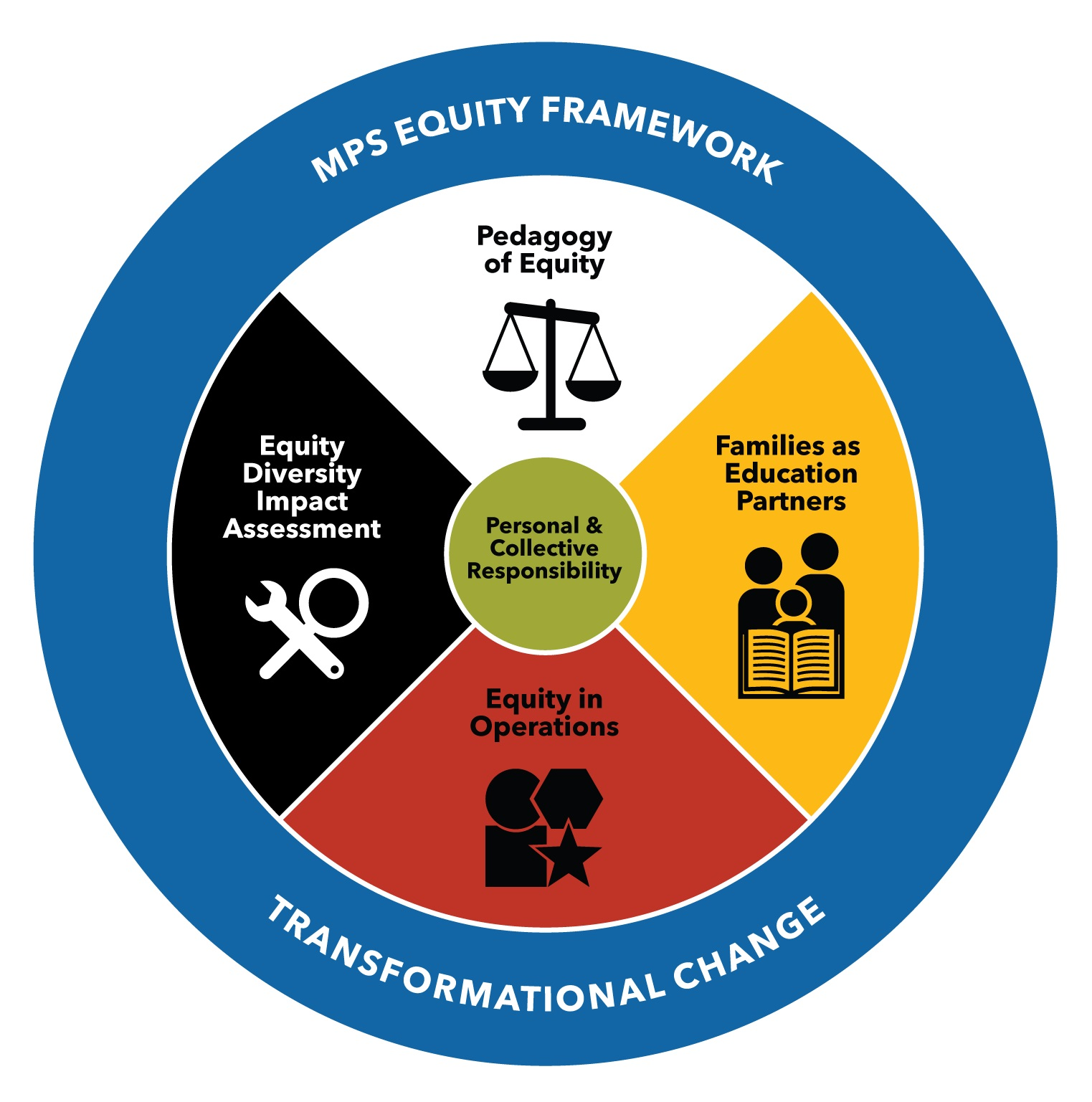 Culturally-Specific Groups’ Findings & Recommendations
+
Themes Across Groups
11 Memos with Specific Recommendation for MPS Owner
19
[Speaker Notes: Organized by Equity Framework for Chief-level sponsor -- ensure accountability
Name the image draws from Medicine Wheel]
Pedagogy of Equity
Parents feel the MPS academic experience does not reflect and value the languages, cultures, and histories of MPS students.
Parents expect staff to create safe learning environments by addressing issues of bullying and student conflict.
Parents need better communication about schools’ expectations for behavior, as well as equitable treatment in response to behavior.
Parents of students in Special Education programming want to better understand Special Education services and the progress their child is making.
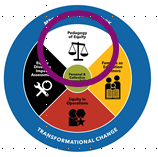 20
Families as Education Partners
Parents want to be partners in their child’s education, but need schoolwide structures to support them in this role.  
Parents seek more positive communication from the District and their child’s school.
Parents want to be able to communicate with school staff, but often do not find multilingual staff or interpreters at MPS schools.
Parents find it essential that schools make their cultures visible by creating and displaying culturally-specific works and  languages, and acknowledging important cultural holidays.
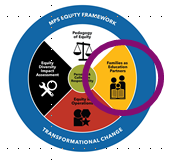 21
Equity in Operations
MPS must prioritize hiring staff who represent the students who attend schools in the District.
Parents want MPS staff to know more about their students’ cultural histories, values, and practices.
It is important to many parents that MPS provide transportation to all students.
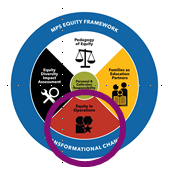 22
Parent Presentations
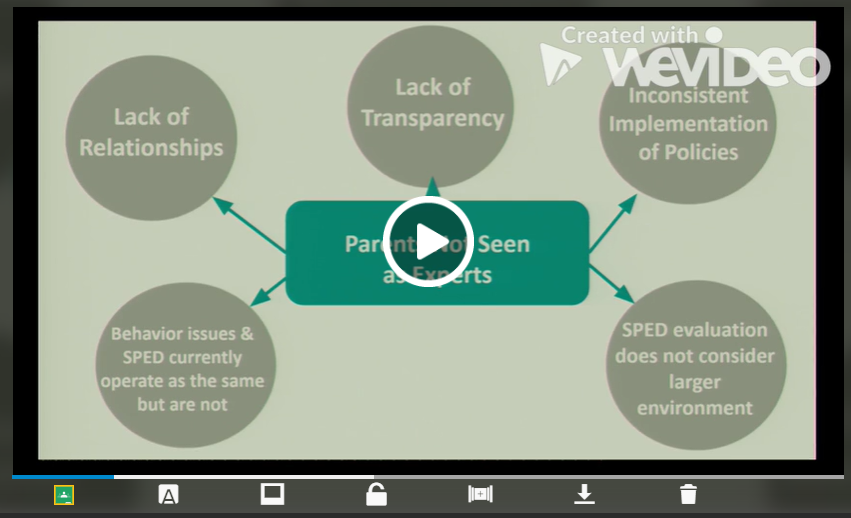 23
[Speaker Notes: https://www.wevideo.com/view/1790144998]
MPS Responsibility and Accountability
ALL PPE Parent groups made it clear:
 they expect action from MPS in response to their research and recommendations
24
Facilitating Systems Change: 
What does it take?
25
[Speaker Notes: Eric]
Commitment from Leadership
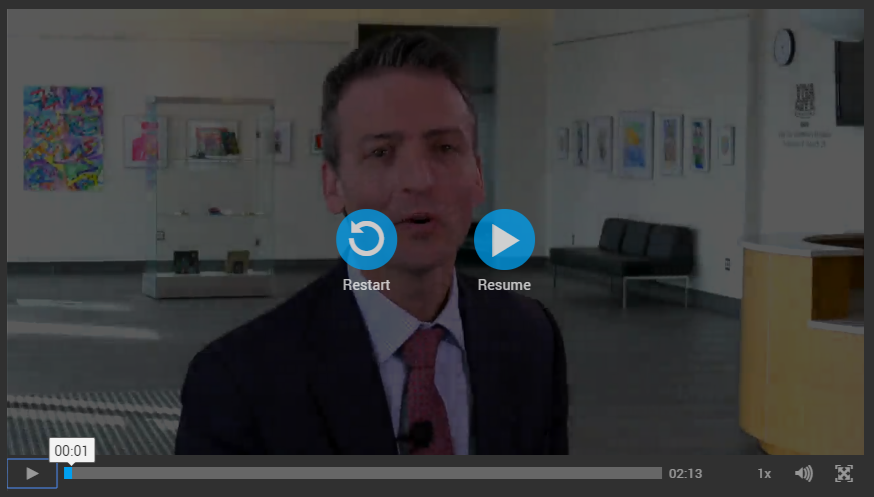 Available on our webpage: https://rea.mpls.k12.mn.us/parent_participatory_evaluation
26
[Speaker Notes: https://mpls.rev.vbrick.com/#/videos/05413af3-a50e-4d1a-883e-94f447df6e4a]
How Have Findings Produced Change?
MPS Action Steps (Spring ‘19)
Increased budget for Interpretation and Translation services
Hired additional Recruitment and Retention Coordinator to increase staff of color
Increased budget for Arts department for more culturally-specific arts displays
Increased Special Education Cultural Liaisons working weeks to include projects that improve relevancy and accessibility of parent communication 
Henry HS added a full time teacher for Hmong language course
Heritage HS added a full time teacher for Somali Studies course
MPS Updates (Spring ‘20)
Hired Video Storyteller to produce oral/visual communication in four languages 
Included three pathways - American Indian, Hmong Language (new!), and Spanish Language - in Comprehensive District Design
Increased use of non-traditional communication channels to connect with families (e.g. Somos MPS podcast, WhatsApp, Facebook groups, community-led radio)
Released mandatory video training series for all staff on bullying
Amended the Minneapolis Federation of Teachers (MFT) union contract to integrate Restorative Practices districtwide starting August 2021
Empowered parent leadership in Special Education Advisory Committee to expand parent education, communication, and resources
27
Systems Change Framework
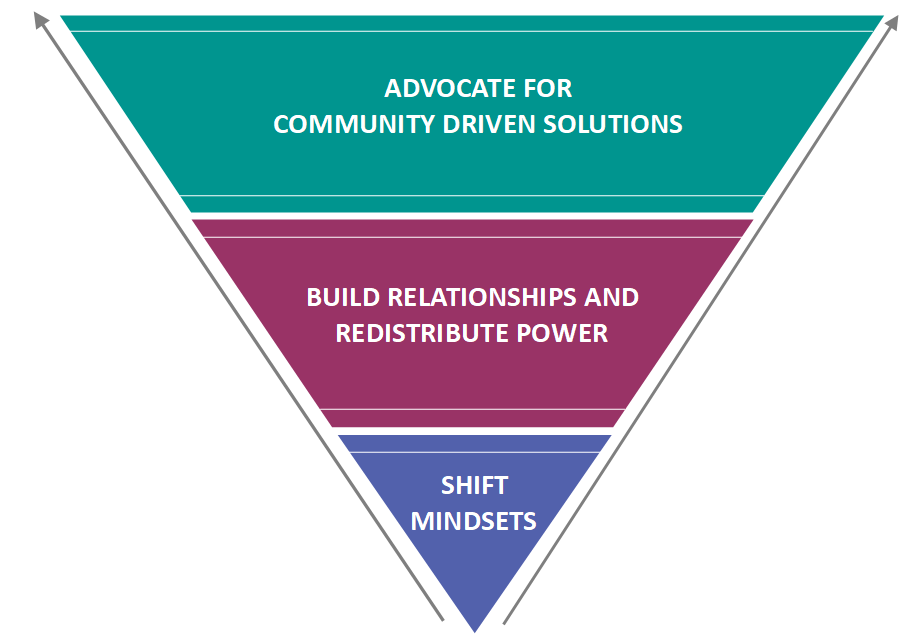 28
Systems Change Framework (Kania, Kramer, Senge 2018)
[Speaker Notes: Solutions must recognize that culture and language are assets to be valued, and that decisions should be made in partnership with parents to avoid tokenization or misappropriation]
Diving into the Special Education Memo
4. Special Education: Parents of students in Special Education programming want to better understand Special Education services and the progress their child is making. 
Parents need support from MPS to ensure parents can partner with their child’s school to support their child’s Special Education needs.

For parents, this means:
(1) Provide parent trainings to help parents understand Special Education services, (2) set attainable goals and communicate progress with parents; (3) accurately estimate and deliver on needed services of academic and behavior support, (4) ensure documentation (e.g. IEPs) are in accessible language, and (5) hire culturally representative staff.
29
MPS Response - Technical (Checklist)
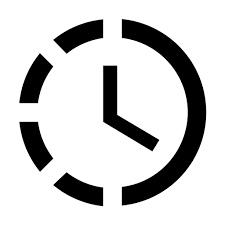 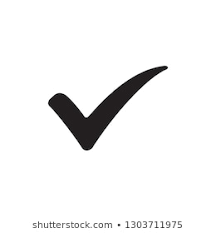 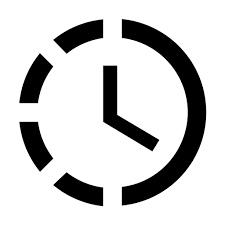 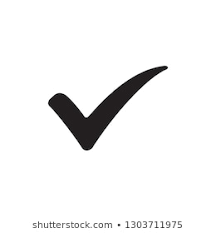 30
MPS Response - Adaptive (Implementation Science)
31
Closing & Next Steps
32
Core Values of PPE
Shared Power
Between district staff and parents
Compensating Parents
Providing stipends for the work
Alignment with District Decision-Making Process
Parents gain awareness of district wide processes
Honoring Time
Need to allot adequate time to the program (including interpretation and translation services) and process of progress monitoring
Evaluation and Engagement Partnership
Cross-divisional work and equity-minded staff
33
PPE Adaptations - Planned
Contract Model

Hired PPE graduates to collect parent voice for Equity and Diversity Impact Assessment on Student Placement Process.

Utilizing parents’ prior experience and expertise in collecting data.

Limited choice and parent leadership on design of data collection tools.
Site-Based Model
Two-year pilot, starting this year

Model will run out of two MPS schools in North Minneapolis.  

Initiative will explore the potential for site-based PPE to leverage more tangible change at the school level.
34
PPE Adaptations - Unplanned
Parent engagement and leadership in the time of COVID
Prioritize relationships 
Meet parents where they are at (technology support, one-on-ones, schedules, unique set of circumstance, etc.)  
Ask this critical question in order to adapt methods: How do you as a parent stay connected to others in your community?
Convert in-person training to videos rather than virtual meetings to accommodate various schedules
Be strategic with your use of video conferencing. Ensure the platform works on computer and phone; pay attention to oral and visual communication
35
Questions?


MPS PPE Co-Leads
Email: Amanda.Dionne@mpls.k12.mn.us (E&ER)  Email: Maren.Henderson@mpls.k12.mn.us (REA)
Website: https://rea.mpls.k12.mn.us/parent_participatory_evaluation
36
Need More Information?
Visit CADRE online
Website: www.cadreworks.org

Contact CADRE via email
Email: cadre@directionservice.org

Sign up for the CADRE Caucus Newsletter!
37
Thank you for joining us!
Please take a few minutes to respond to this brief survey about your experience.

Survey Monkey link: https://www.surveymonkey.com/r/cadremps820
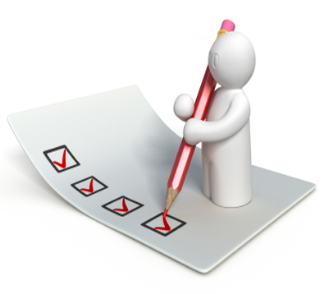 38